ESCUELA NORMAL DE EDUCACIÓN PREESCOLAR
LICENCIATURA EN EDUCACIÓN PREESCOLAR



 TRABAJO DOCENTE Y PROYECTOS DE MEJORA ESCOLAR
 TRABAJO DOCENTE Y PROYECTOS DE MEJORA ESCOLAR


EVA FABIOLA RUIZ PRADIS 


“LA INCOMODIDAD DE LA FORMACIÓN DOCENTE CONTINUA“

AIDE PATRICIA MACHORRO GARCÍA


Semestre: 6    Sección: “C”
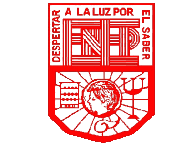 MARZO DEL 2023                       SALTILLO, COAHUILA DE ZARAGOZA
Todo aquello que los maestros, maestras y profesores decidieron que debían enseñar y que saben enseñar, se dispuso sobre otro escenario en el que fueron incorporando sus componentes tecnológicos
Tiene peso significativo por ser los primeros pasos en la apropiación de los conocimientos necesarios y el desarrollo de las capacidades requeridas para el ejercicio profesional
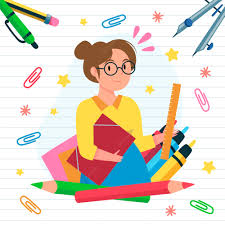 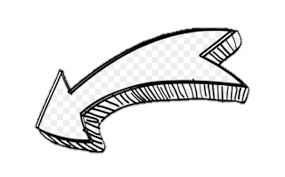 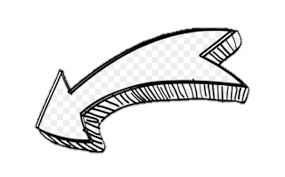 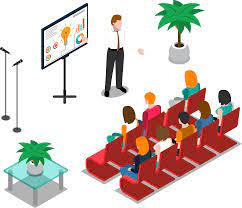 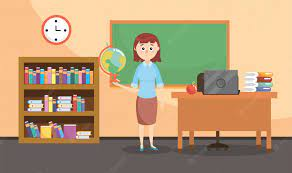 LA INCOMODIDAD DE LA FORMACIÓN DOCENTE CONTINUA
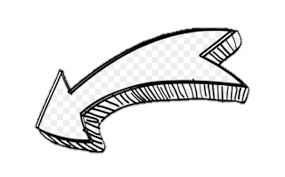 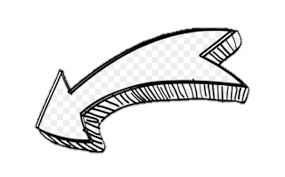 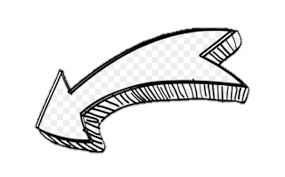 En tal sentido, se podría afirmar que la formación continua es una incomodidad necesaria, imprescindible y posibilitadora del crecimiento profesional.
Al repasar los saberes propios del educar, Graciela Frigerio identifica algunos calificándolos como:

saberes a compartir
saberes felizmente incompletos
 saberes tenebrosos 
Obstaculizantes
 saberes a ignorar
 saberes a desaprender
La tecnología educativa en la formación docente inicial y continua, que de alguna manera ya se conocían, resultaron evidentes y
requirieron de una atención inmediata para con los docentes de todos los niveles.
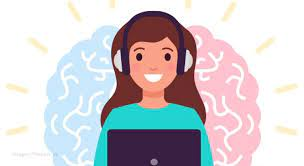